Table Sets  2023
Natakhtari
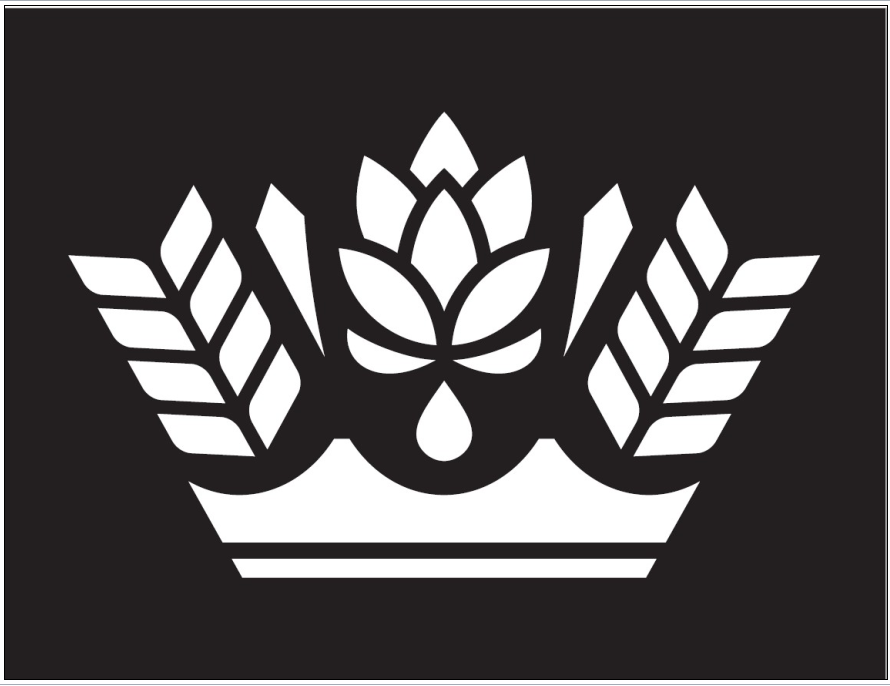 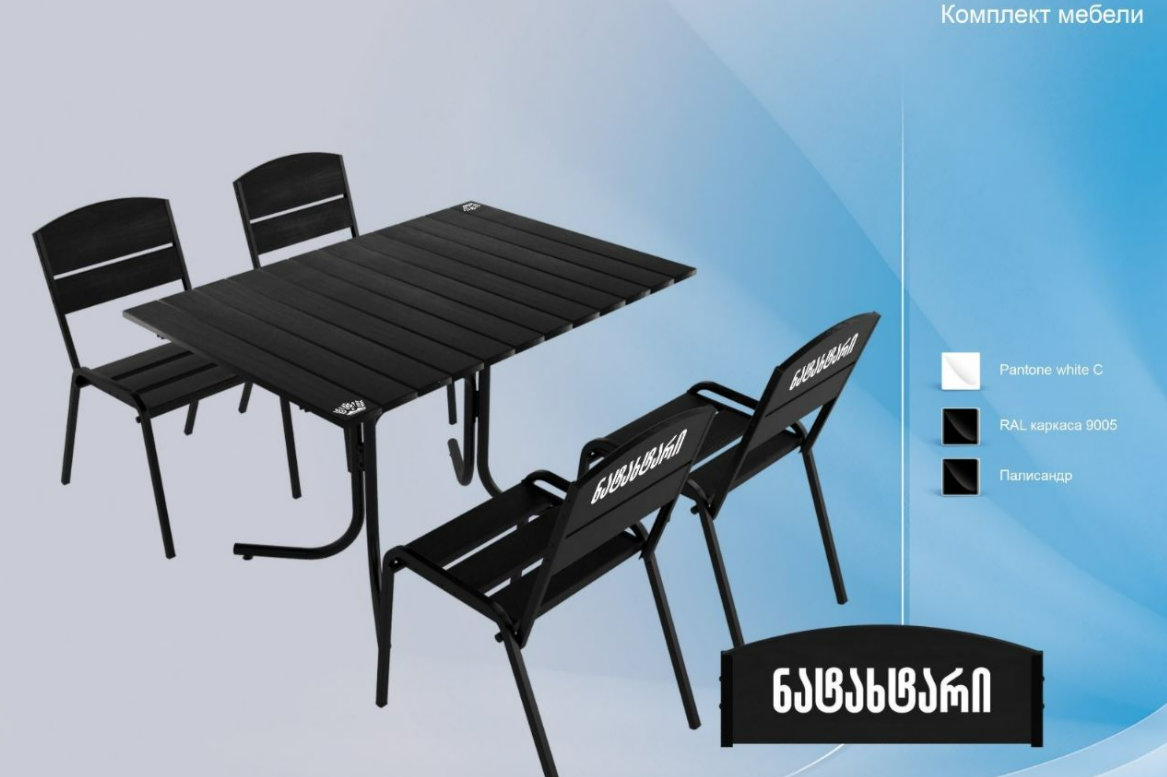 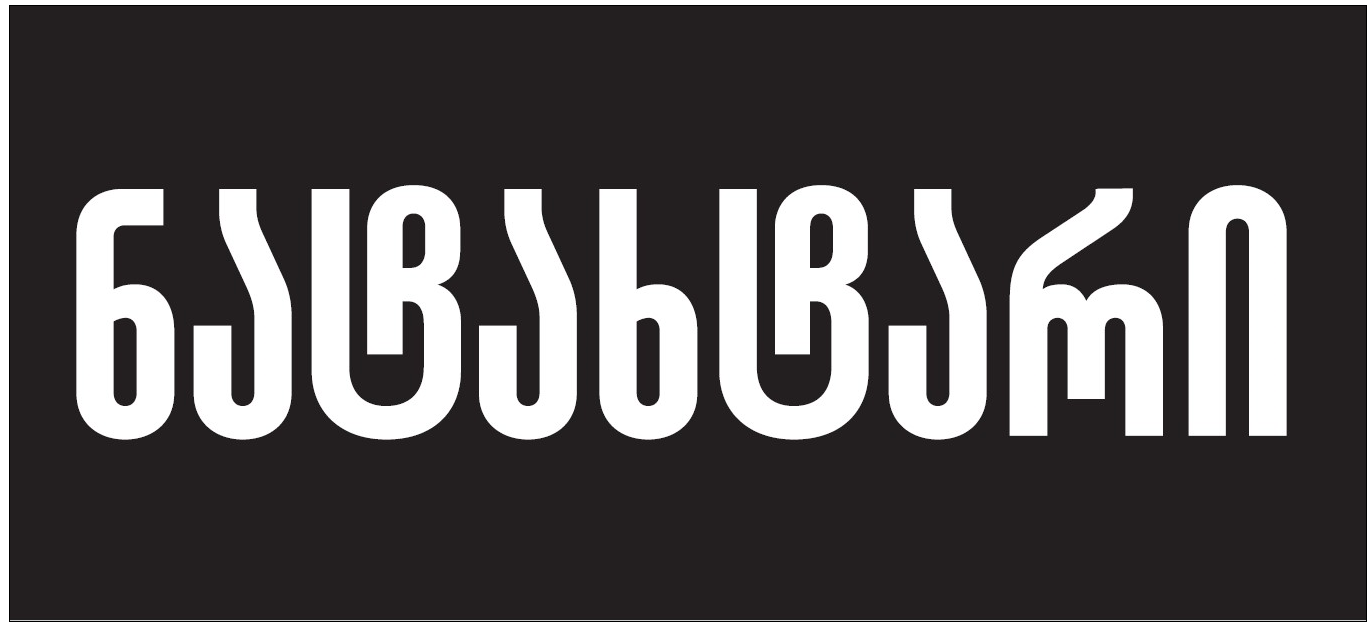 420 SETS
2
2
Staropramen
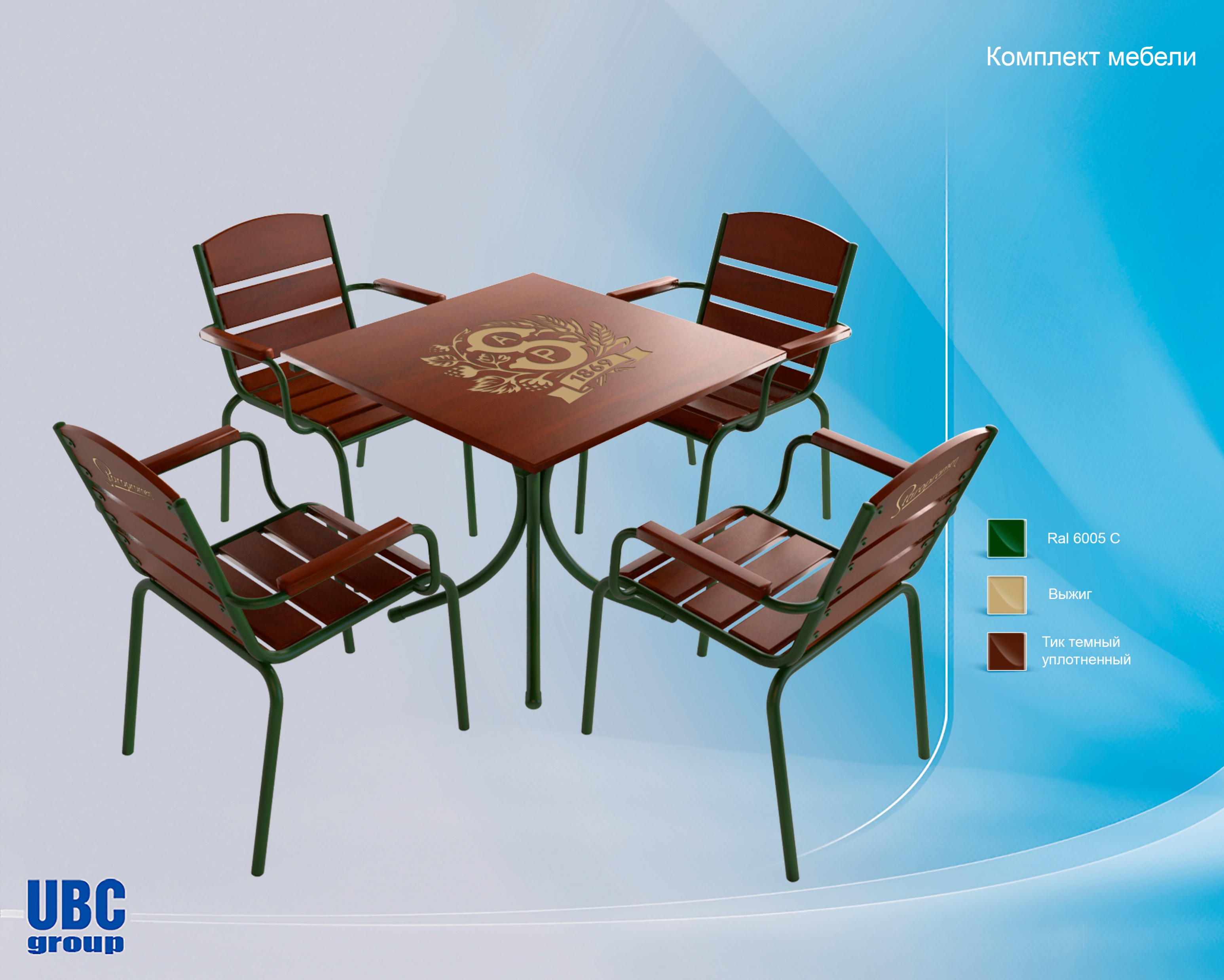 36 sets
3
Kasris (Only Tables)
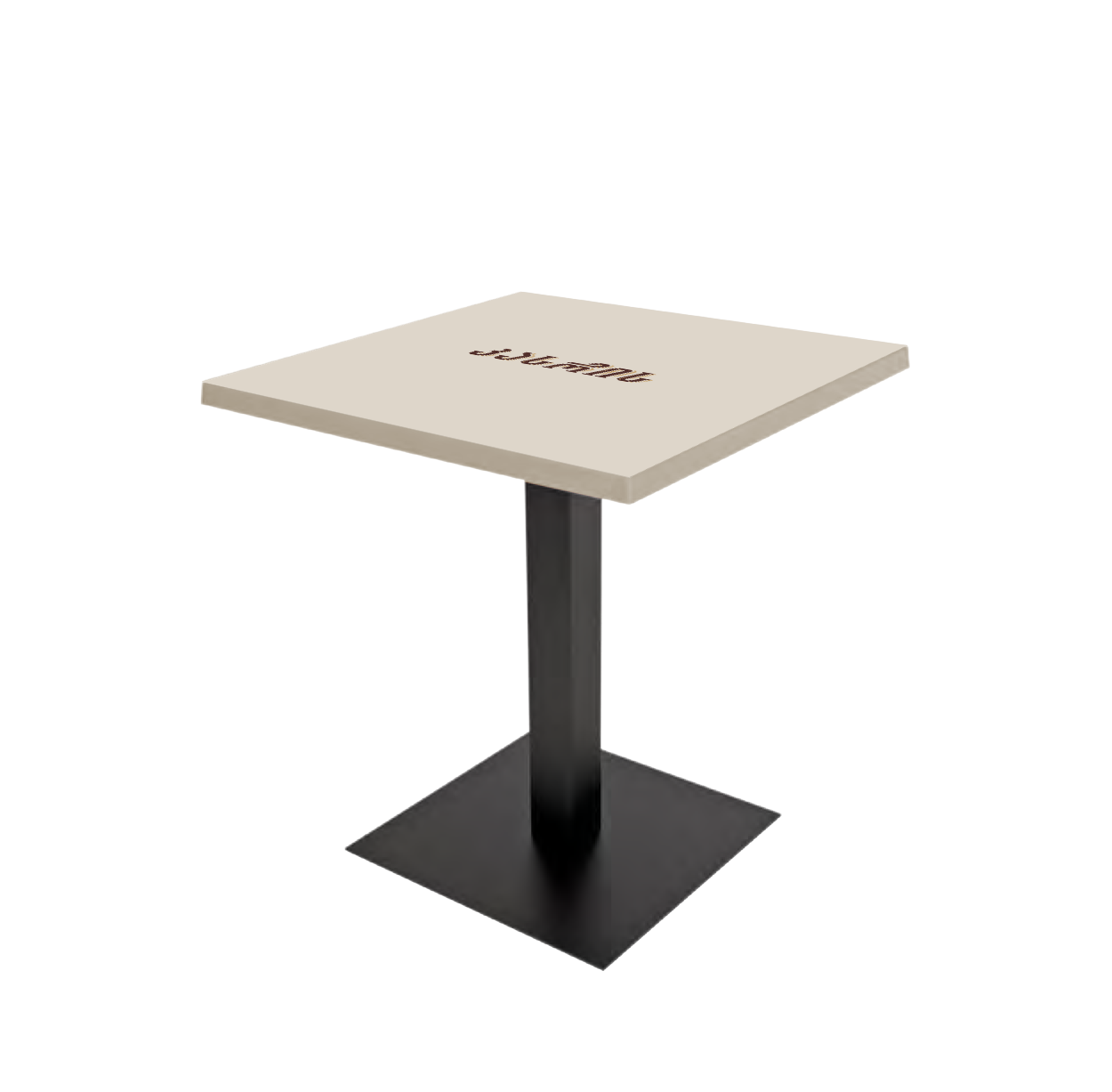 30 Table only
4
Lowenbrau
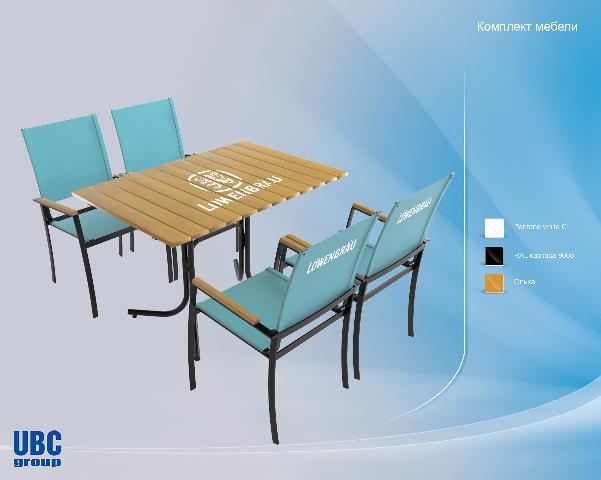 36 sets
5